Transformation des attitudes face à l'avortement
Trousse à outils de clarification des valeurs destinée aux professionnels de l'humanitaire
Bienvenue !
Avant le début du stage, merci de :
Signer la feuille de présence des participants
Créer votre badge
Remplir l'évaluation avant stage
[Speaker Notes: Veuillez modifier cette diapositive selon ce que vous souhaitez faire faire aux participants en attendant le début de l'atelier. Vous pouvez ou non utiliser l'évaluation avant et après stage et vous pouvez décider d'ajouter des consignes pour préparer une activité brise-glace.]
Objectifs
À la fin du stage, les participants pourront : 
Exprimer leurs valeurs, leurs opinions et leurs attitudes, ainsi que celles des autres, face à l'avortement
Expliquer le problème de la grossesse involontaire et de l'avortement non sécurisé, et comment l'accès à des soins d'avortement sécurisé participe à la réduction de la mortalité et de la morbidité maternelles
Décrire leur responsabilité professionnelle de prévenir les décès et les souffrances maternels liés aux grossesses involontaires et à l'avortement non sécurisé dans le cadre de leur fonction au sein de leur organisation
Programme
Présentations
Présentez-vous brièvement au groupe !
[Speaker Notes: Vous pouvez ajouter des aspects spécifiques que vous aimeriez que les participants partagent ici, comme les expériences passées avec les soins d'avortement, ou une attente et/ou un doute sur le stage.

Les animateurs peuvent également ajouter des informations sur leur profil ici.]
Aperçu de l'avortement non sécurisé
[Speaker Notes: Passez à l'autre PowerPoint inclus dans la trousse à outils de ce stage pour cette présentation.]
Les raisons
[Speaker Notes: Pour la diapositive de cette activité, veuillez adapter ou ajouter des diapositives si vous souhaitez inclure des consignes ou des questions de discussion spécifiques proposées dans le guide de l'animateur. Certains animateurs, et certains participants, préfèrent utiliser des supports plus visuels au cours d'activités que d'autres.]
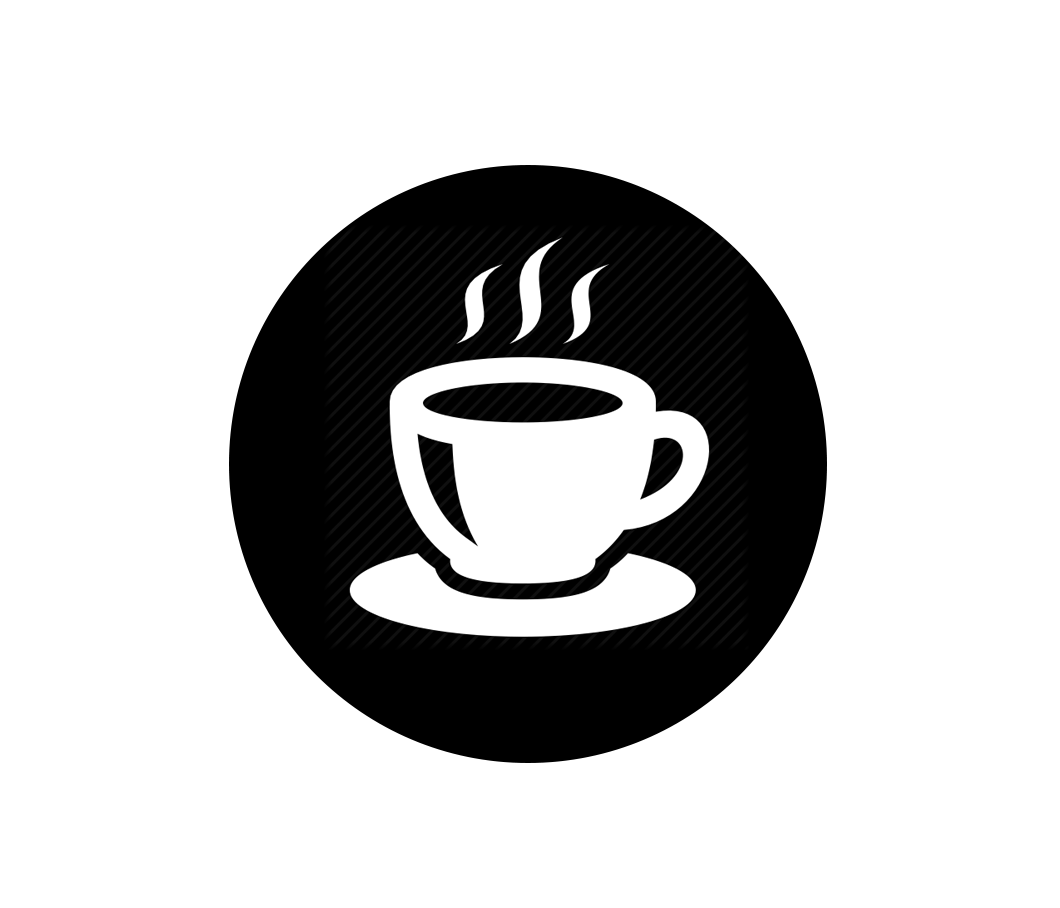 Pause
Plaidoyer en faveur de l'avortement sécurisé en situation humanitaire
[Speaker Notes: Passez à l'autre PowerPoint inclus dans la trousse à outils de ce stage pour cette présentation.]
Franchir la ligne
[Speaker Notes: Pour la diapositive de cette activité, veuillez adapter ou ajouter des diapositives si vous souhaitez inclure des consignes ou des questions de discussion spécifiques proposées dans le guide de l'animateur. Certains animateurs, et certains participants, préfèrent utiliser des supports plus visuels au cours d'activités que d'autres.]
Pourquoi est-elle morte ?
[Speaker Notes: Pour la diapositive de cette activité, veuillez adapter ou ajouter des diapositives si vous souhaitez inclure des consignes ou des questions de discussion spécifiques proposées dans le guide de l'animateur. Certains animateurs, et certains participants, préfèrent utiliser des supports plus visuels au cours d'activités que d'autres.]
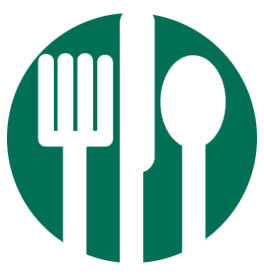 Pause déjeuner
Les quatre coins
[Speaker Notes: Pour la diapositive de cette activité, veuillez adapter ou ajouter des diapositives si vous souhaitez inclure des consignes ou des questions de discussion spécifiques proposées dans le guide de l'animateur. Certains animateurs, et certains participants, préfèrent utiliser des supports plus visuels au cours d'activités que d'autres.]
Le dernier avortement
[Speaker Notes: Pour la diapositive de cette activité, veuillez adapter ou ajouter des diapositives si vous souhaitez inclure des consignes ou des questions de discussion spécifiques proposées dans le guide de l'animateur. Certains animateurs, et certains participants, préfèrent utiliser des supports plus visuels au cours d'activités que d'autres.]
Conclusion
Questions finales ?
Veuillez remplir :
Fiche de feedback sur le stage
Évaluation après stage
[Speaker Notes: Veuillez modifier cette diapositive selon ce à quoi va ressembler votre session de conclusion et si vous allez demander aux participants de remplir une fiche de feedback et/ou une évaluation après stage.]